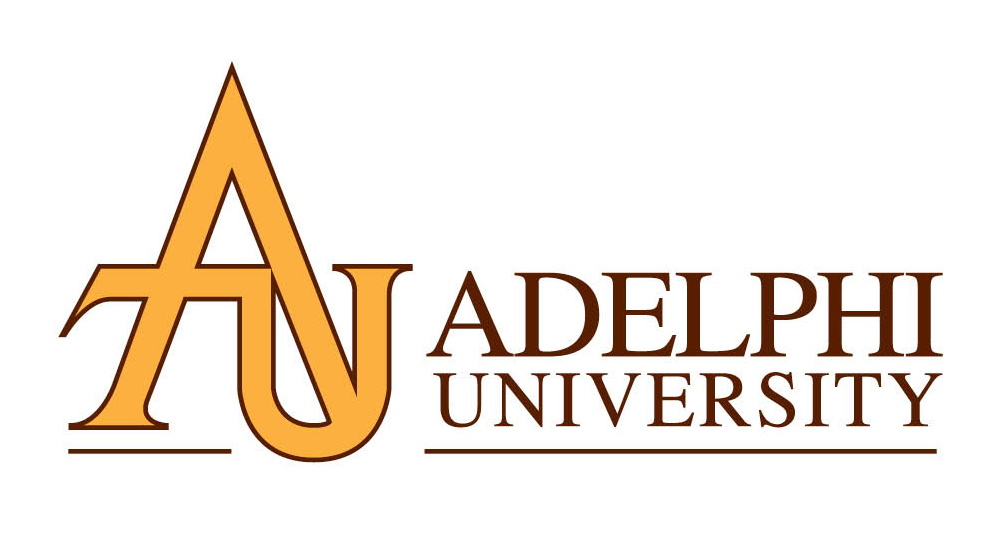 Test
Brittany Hagan
school